Moderní metody analýzy genomu
- analýza
Mgr. Nikola Tom
Brno, 22.4.2015
Deep-seq Workflow/Pipeline
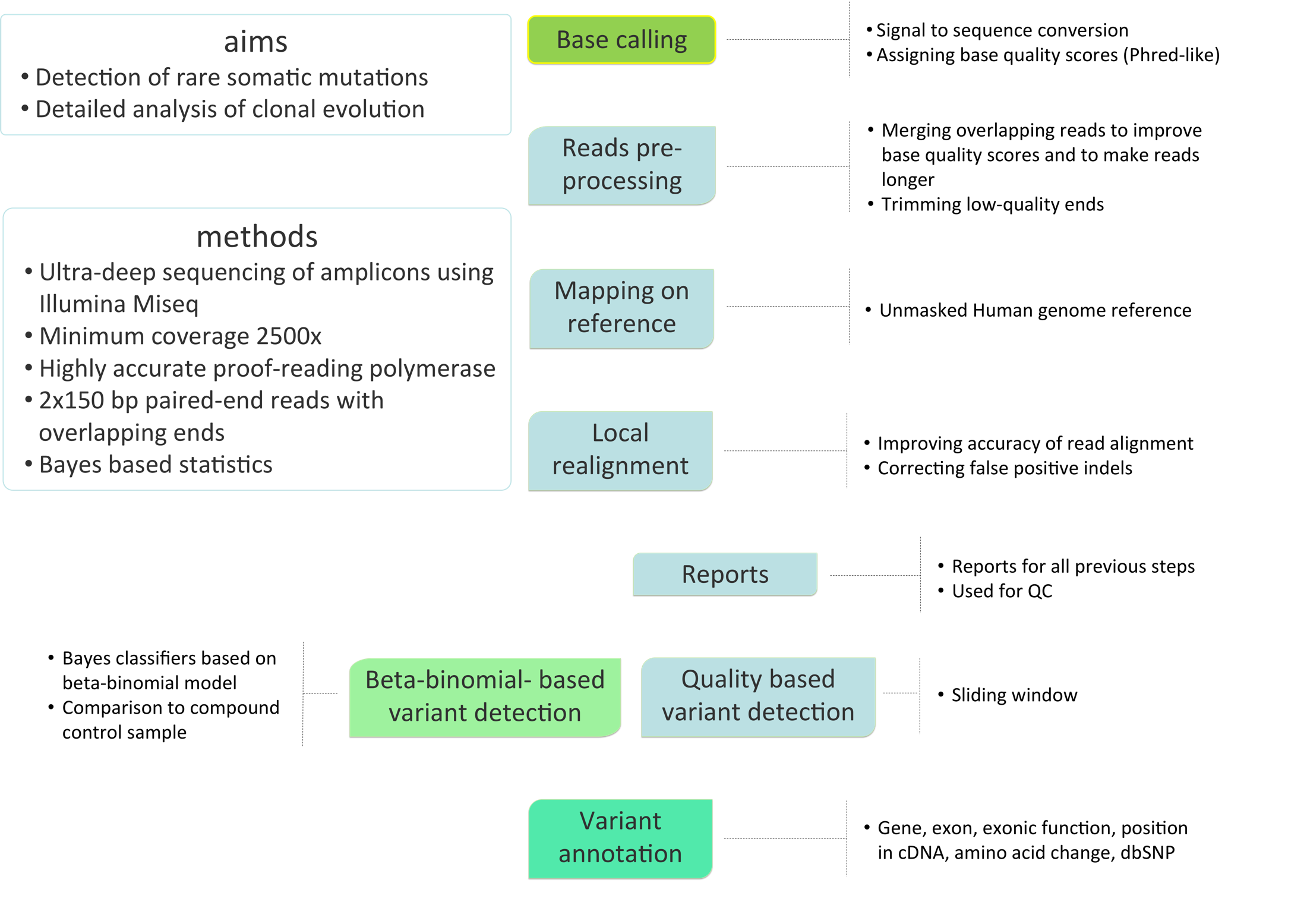 GATK Workflow/Pipeline
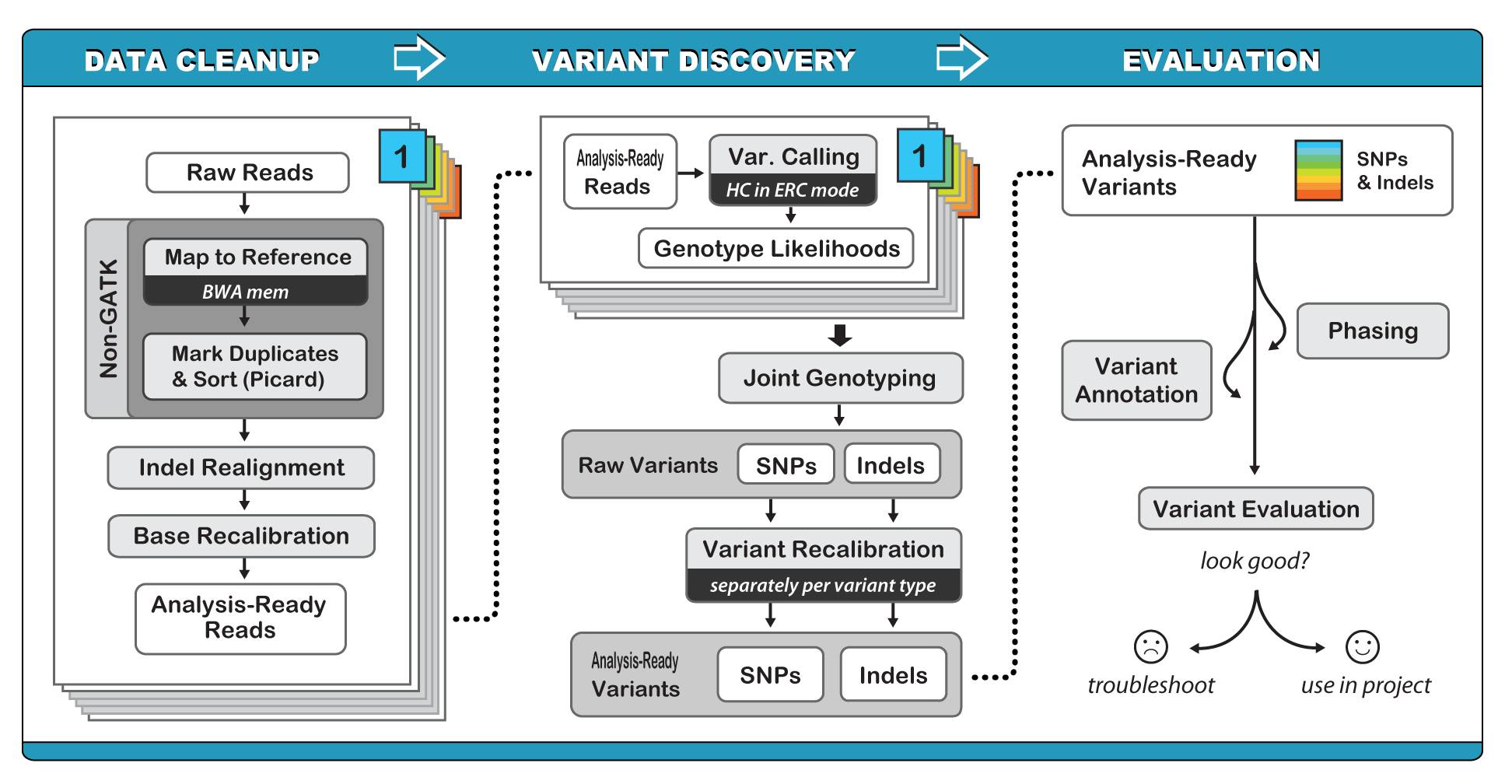 https://www.broadinstitute.org/gatk/guide/best-practices
Raw sequence = fastq
Biological sequence
Corresponding quality scores
ASCII character
(fasta+ qual, csfasta + csqual, sff)

@
SEQ_ID GATTTGGGGTTCAAAGCAGTATCGATCAAATAGTAAATCCATTTGTTCAACTCACAGTTT 
+
 !''*((((***+))%%%++)(%%%%).1***-+*''))**55CCF>>>>>>CCCCCCC65
FastQC
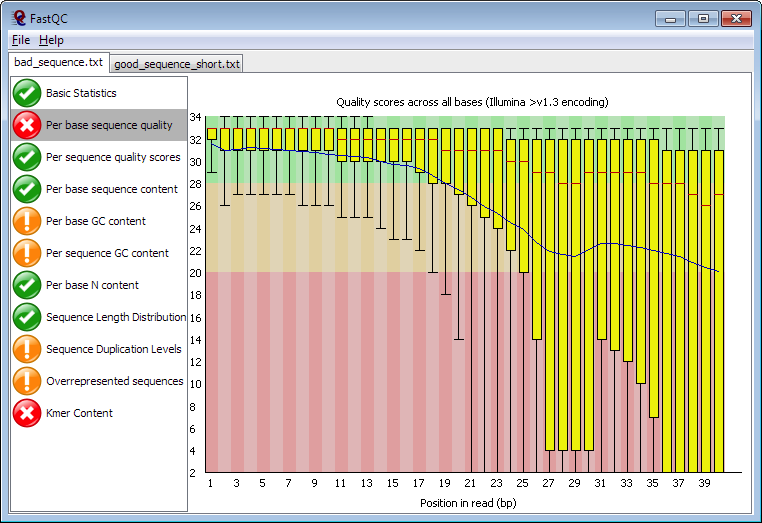 Cutadapt
Adaptor trimming (miRNA)
Quality filtering
Length filtering
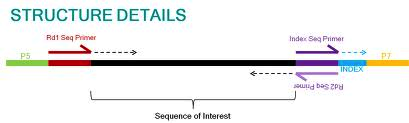 Read mapping => SAM, BAM
Usually mapping reads on reference
miRNA - special case
Grouping and annotate against mirBase
DNA
BWA, Bowtie, Bfast, SHRiMP, CLC
RNA
TopHat (de novo splice aligner)
Commercial
CLC Genomics Workbench
De novo assembly – unknown genomes
Alignment
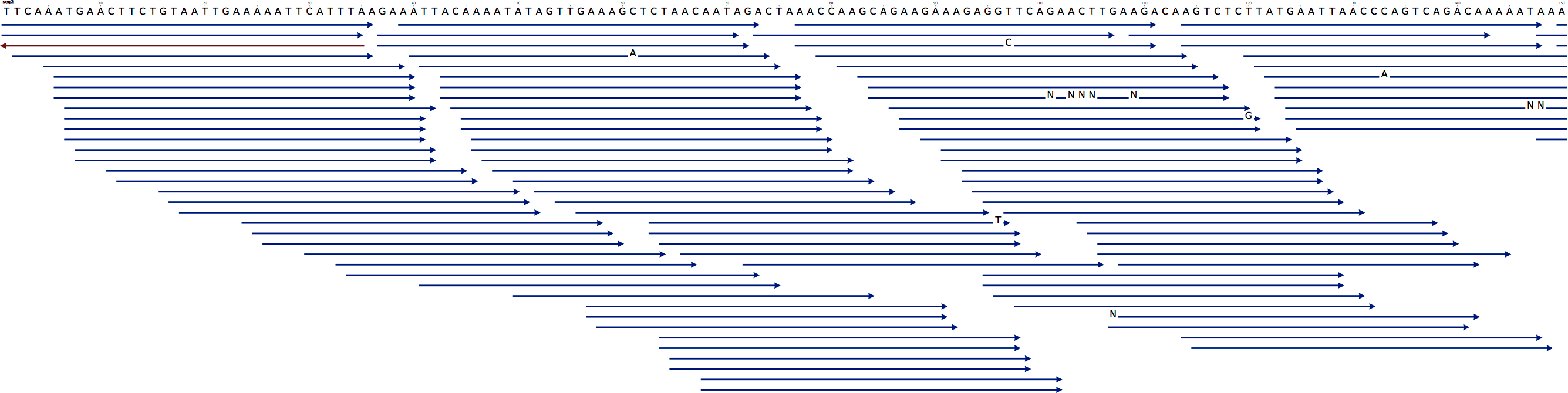 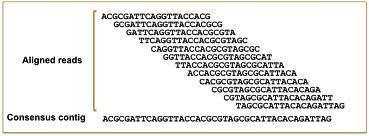 SAM
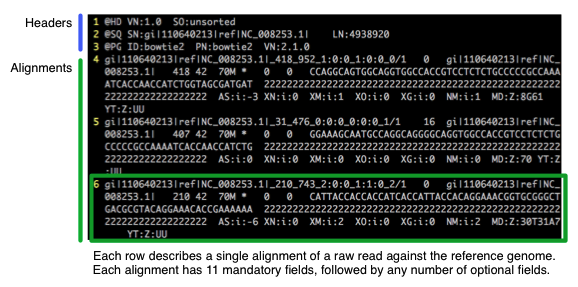 Mapping, Coverage reports
Important checkout for lab protocol
Specificity of PCR
Normalization
Settings of variant calling threshold, CNV
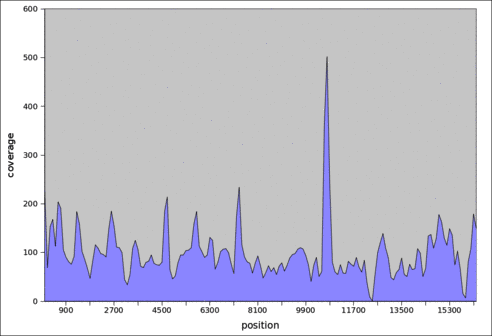 SNV and small InDel Calling
Coverage
Frequency
Base quality

!!!
Genomic context (homopolymers)
Nucleotide type
Position in read (errors at the read end)
Alignment errors
Structural variations
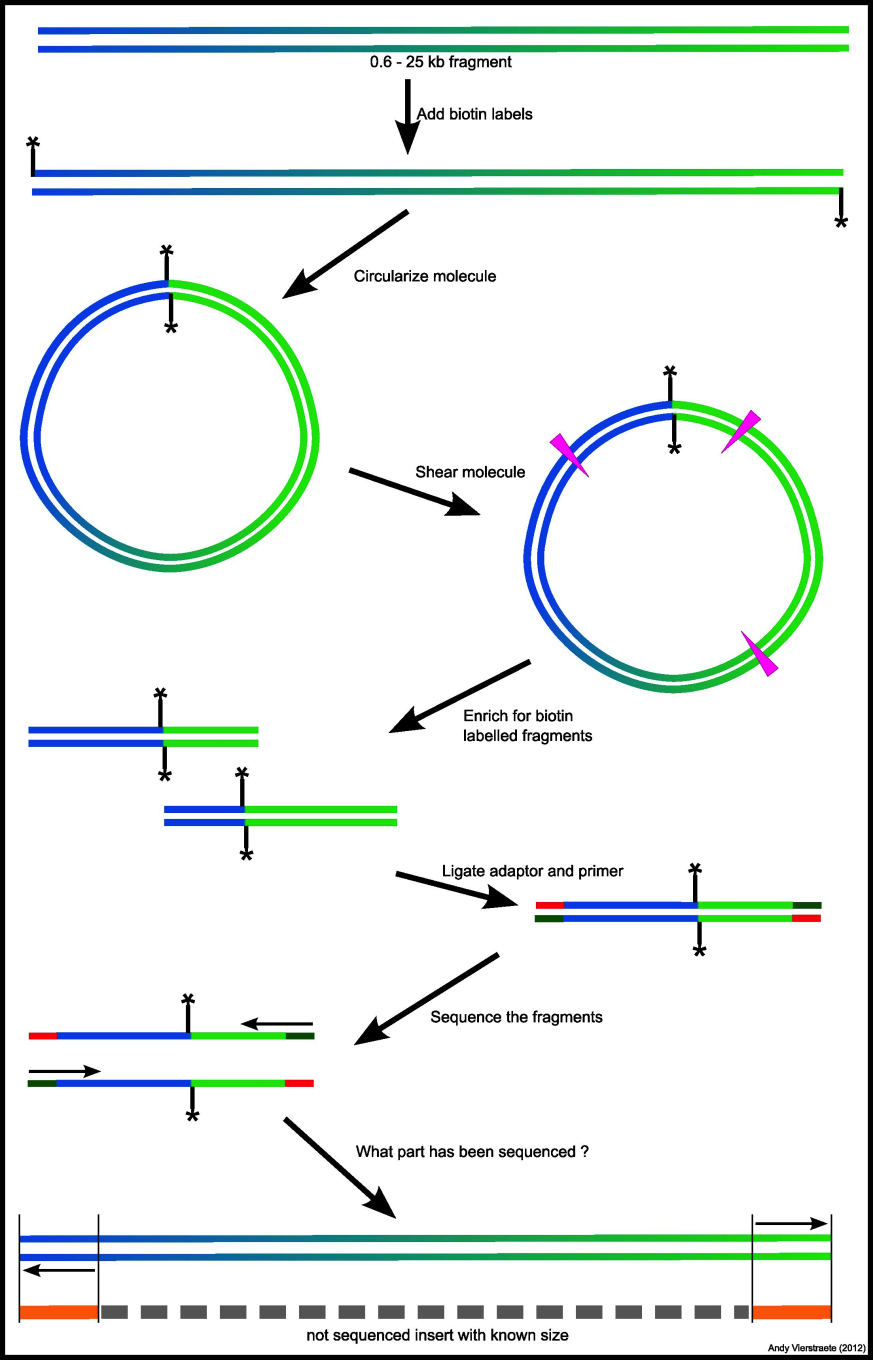 Mate-pair library
Long InDel
Translocation
Annotating and filtering
Gene 
Transcript
dbSNP
Regulation
Comparative genomics
Repeats
Functional 
Gene ontology
miRNA targets
Etc.